NWEA/Dibels MOY results
Jan 2024
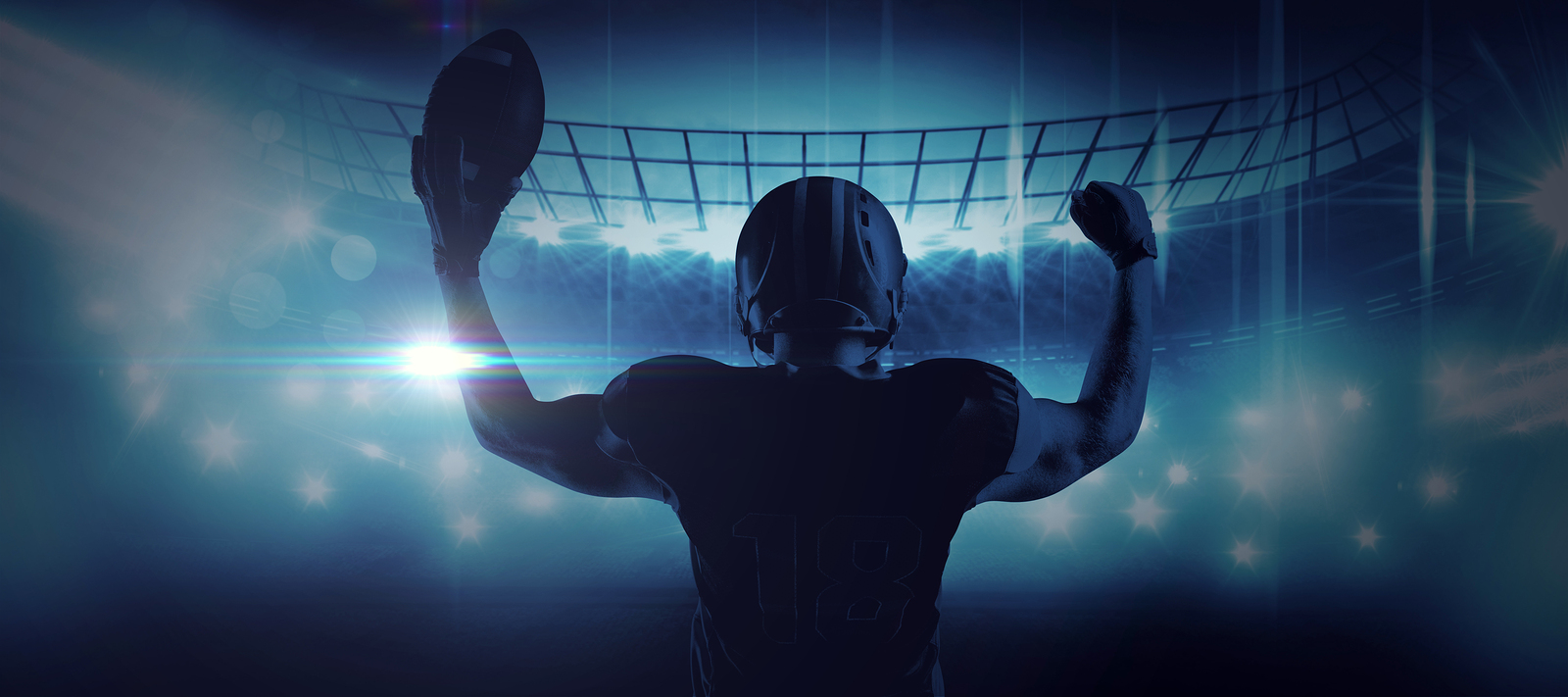 Table Talk (4 min.)
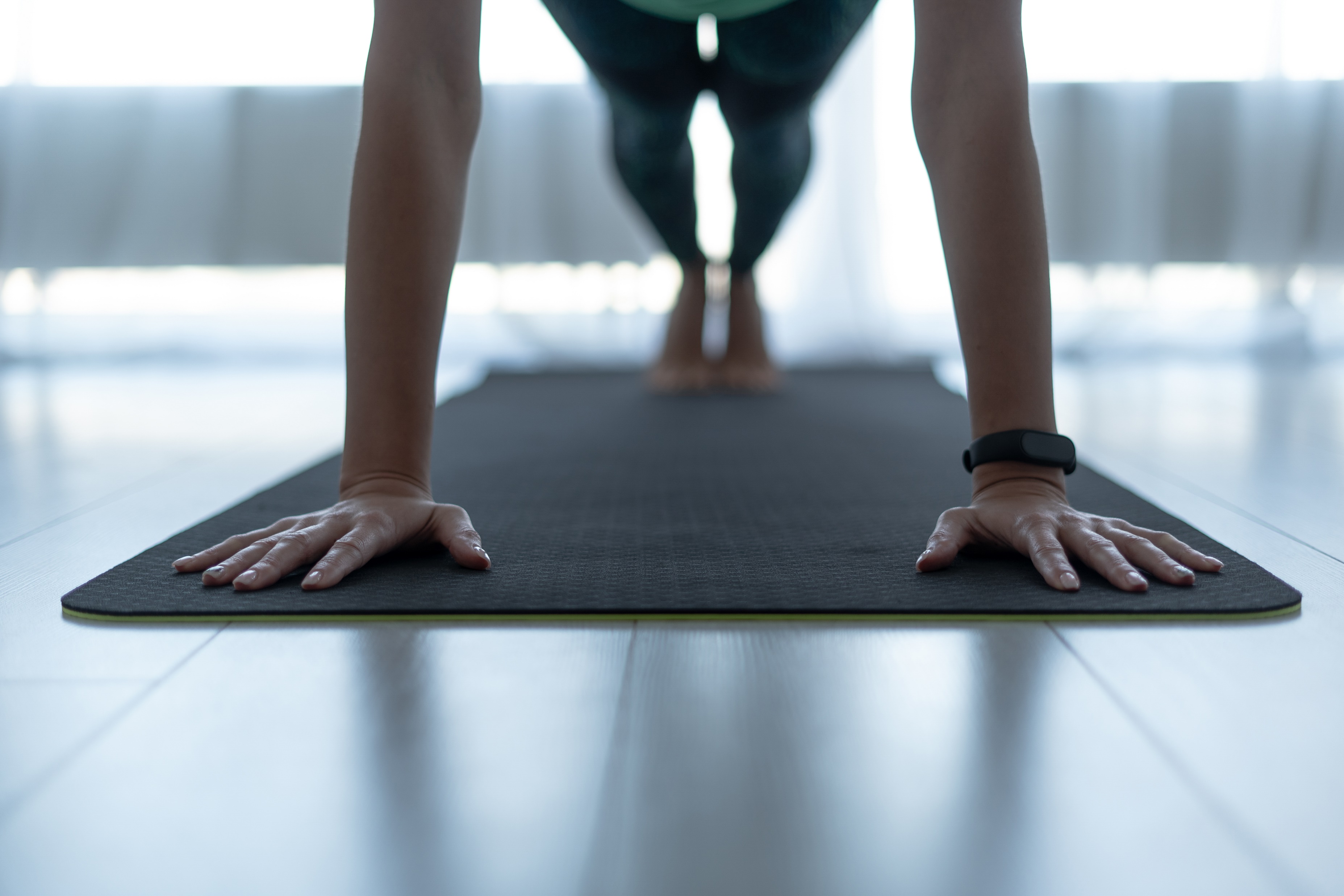 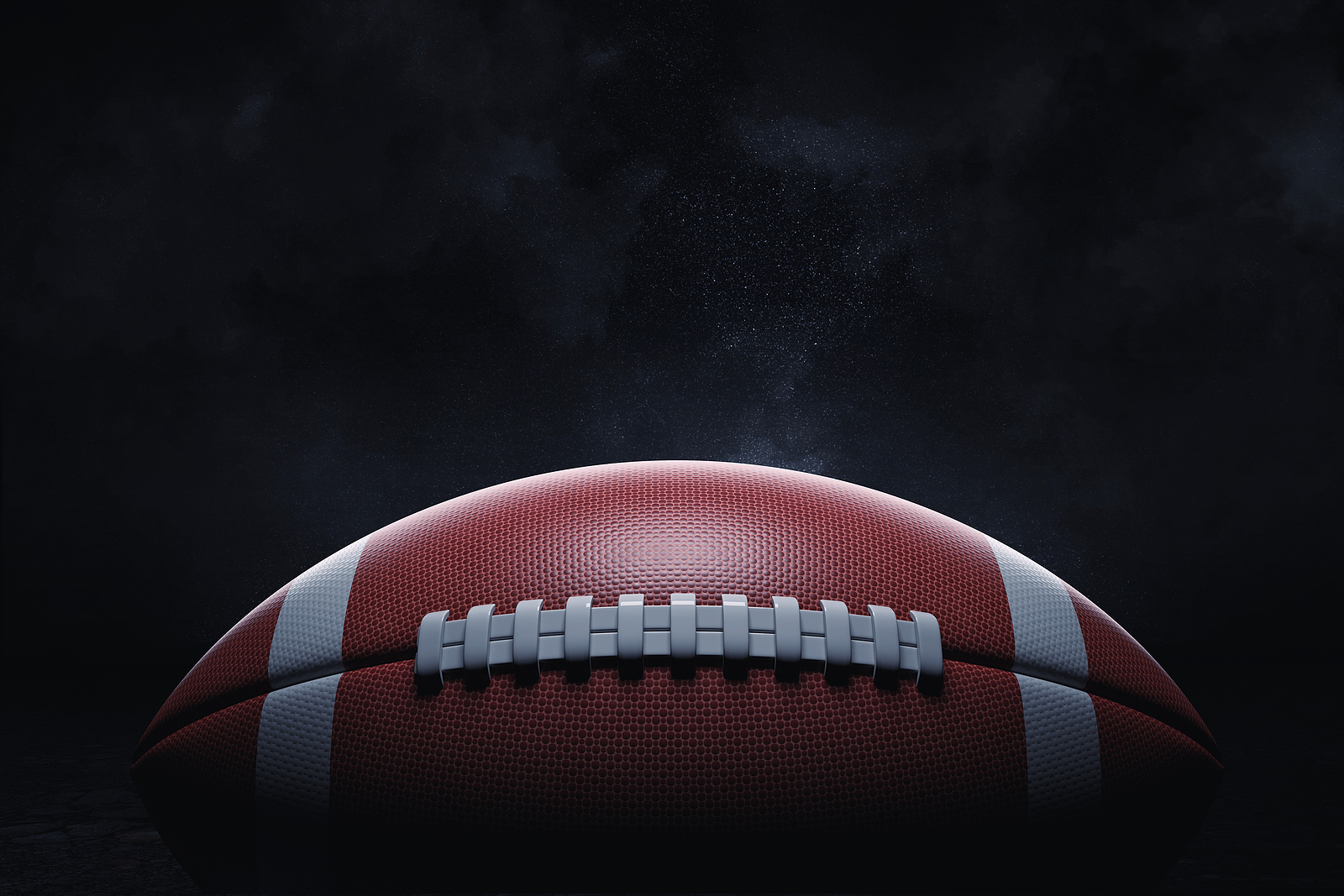 If we were a football team halfway into the season, how likely would we be going to the playoffs?
Pair and share (2 min.)
2023-2024 MOY NWEA Data
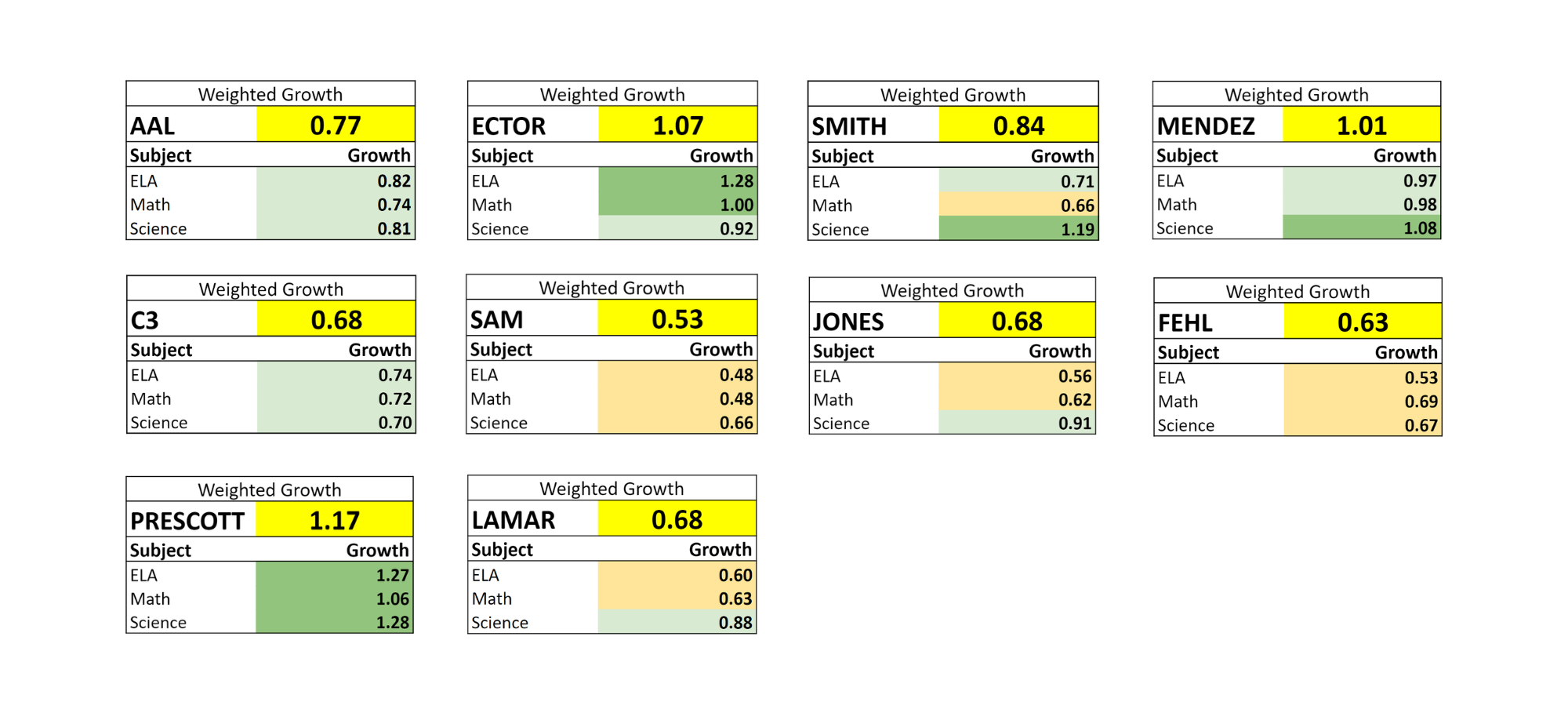 MOY NWEA Growth: from August to December 2023
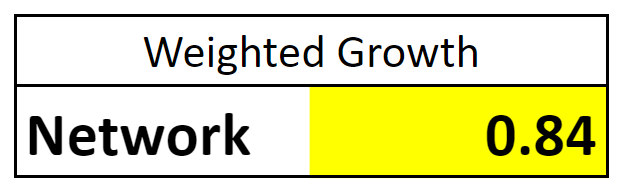 Dibels MOY Composite scores
Table Talk (4 min.)
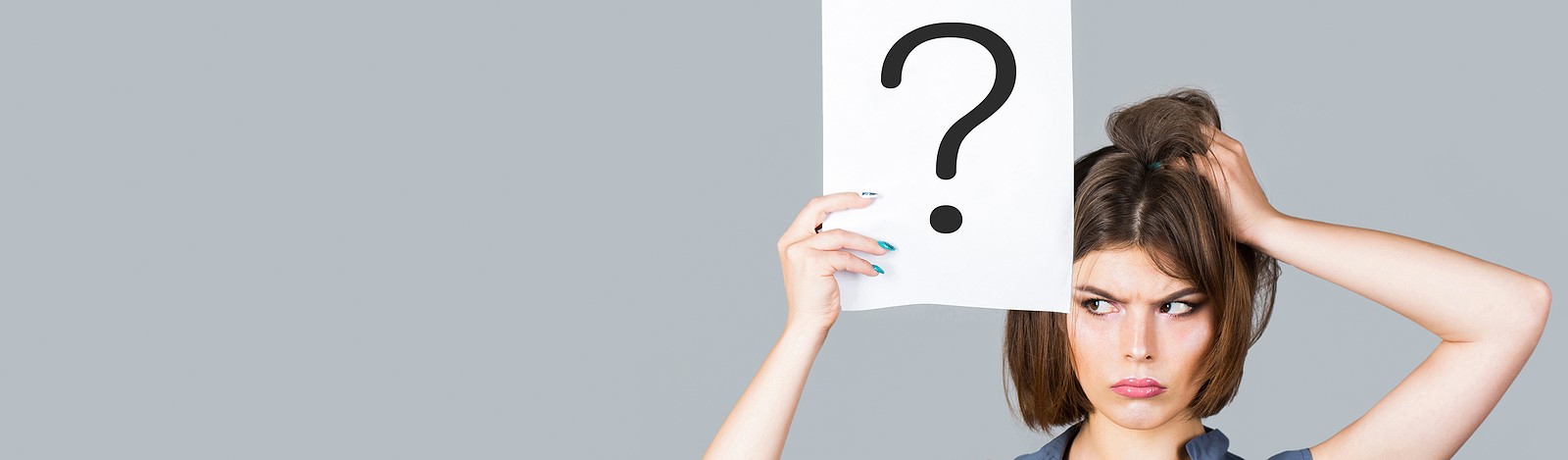 Consider your or your school’s NWEA/Dibels scores.  What could you have done differently to improve outcomes for students?
Fluid Multiple Response Strategies
Teaching L’s and S1’s
Owning the LCD work
Team Center work
Short writing responses
Fluid Multiple Response Strategies
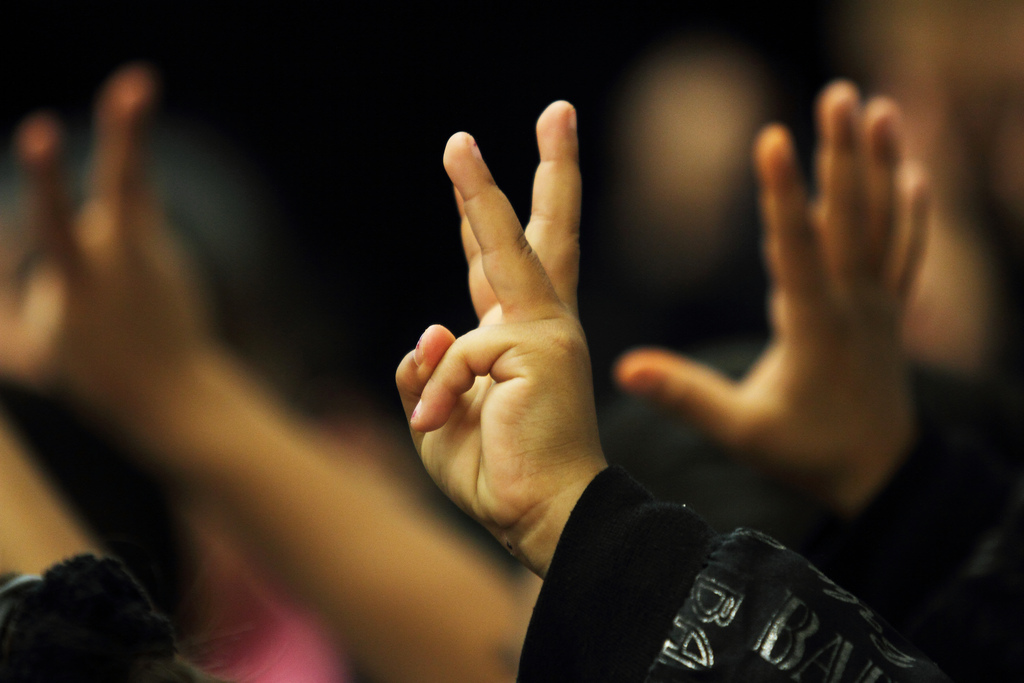 Ensuring all students know or respond before moving on
Which MRS to use
White boards vs pair and share
MRS vs check for understanding
Insisting on engagement
Writing strong responses
Identifying partners
Room arranged for pair and share
Use of timers for the right amount of time
Students copying info
Teaching L’s and S1’s
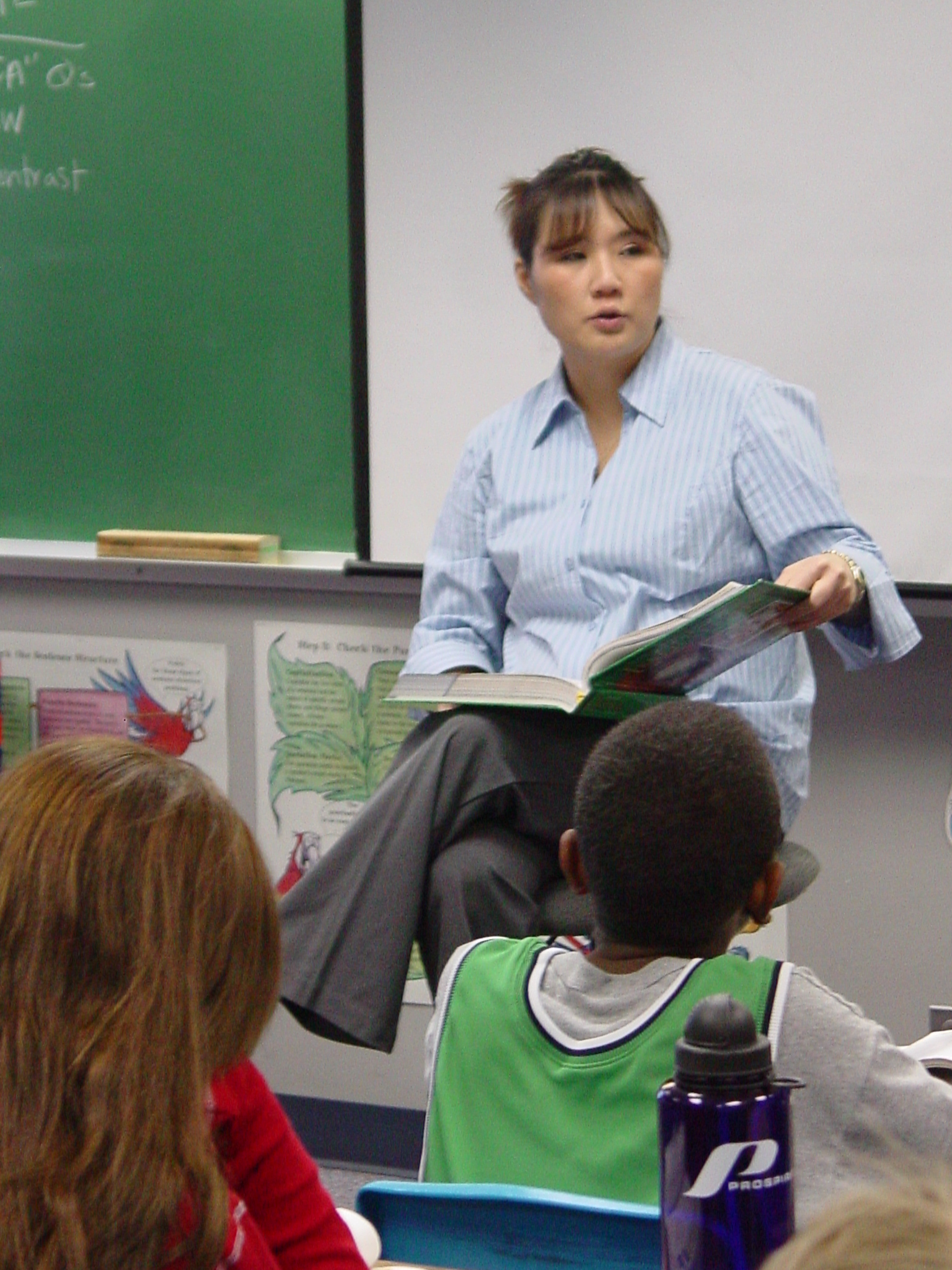 Direct instruction or guided instruction
Use MRS strategies and scaffolding
No copying
Insist on engagement
Get started right away
Approx. 40% to 50% of students
Use visuals
Keep the pace up
Owning the LCD work
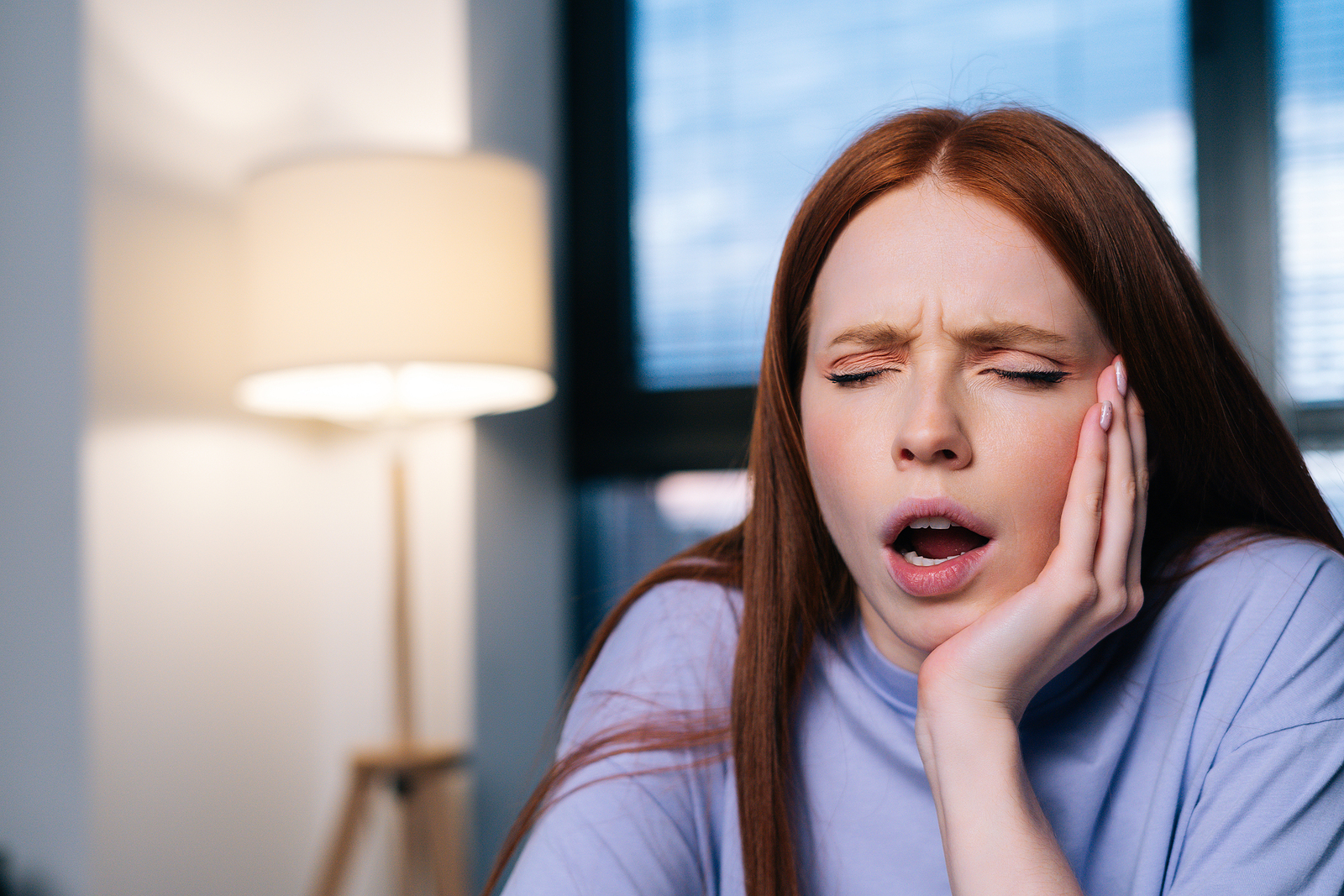 He warned us about going to a concert on a school night . . .
Pair and Share (3 min.)
Team Center work
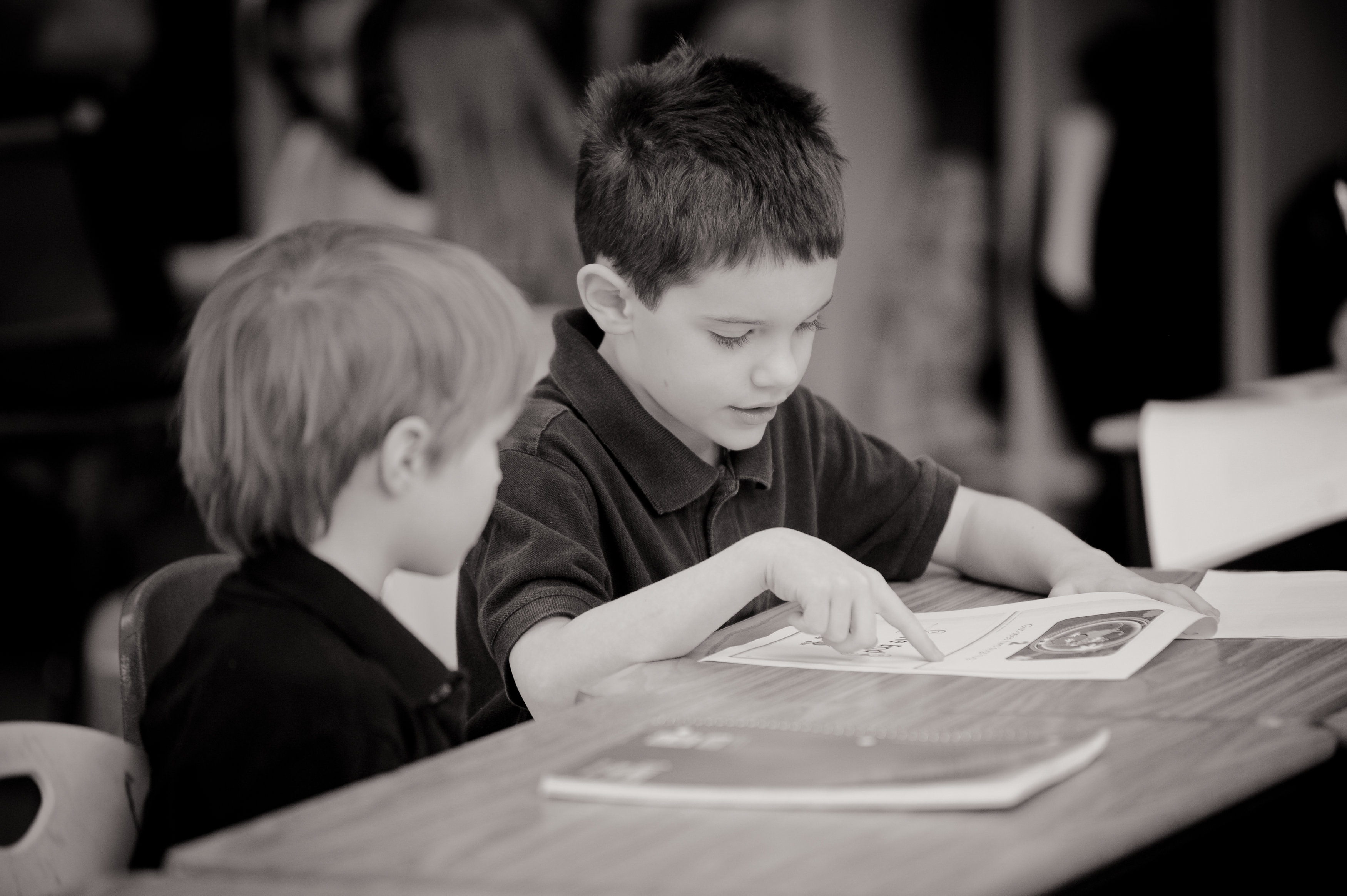 Pushing the S2s and As
Accuracy and Completion
Annotation
Ensuring work is getting done with Quality
Disciplined Team Center
Short writing responses
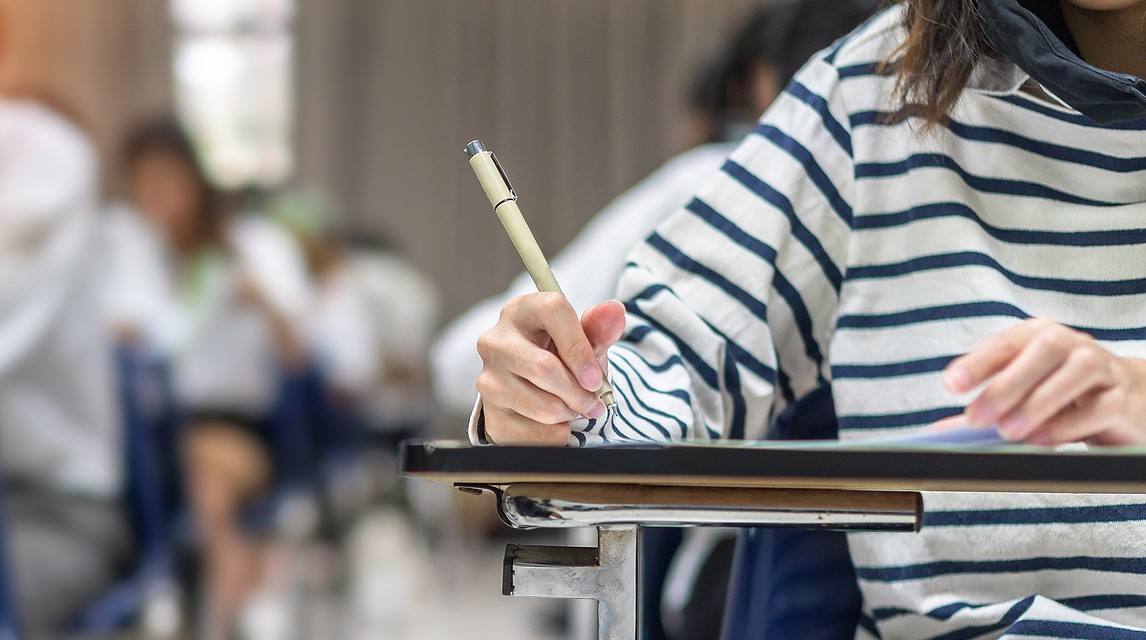 All students
Writing legibly
Complete sentences
Quick response versus Short Constructed Response
Writing to a rubric
Reading Instruction/Intervention
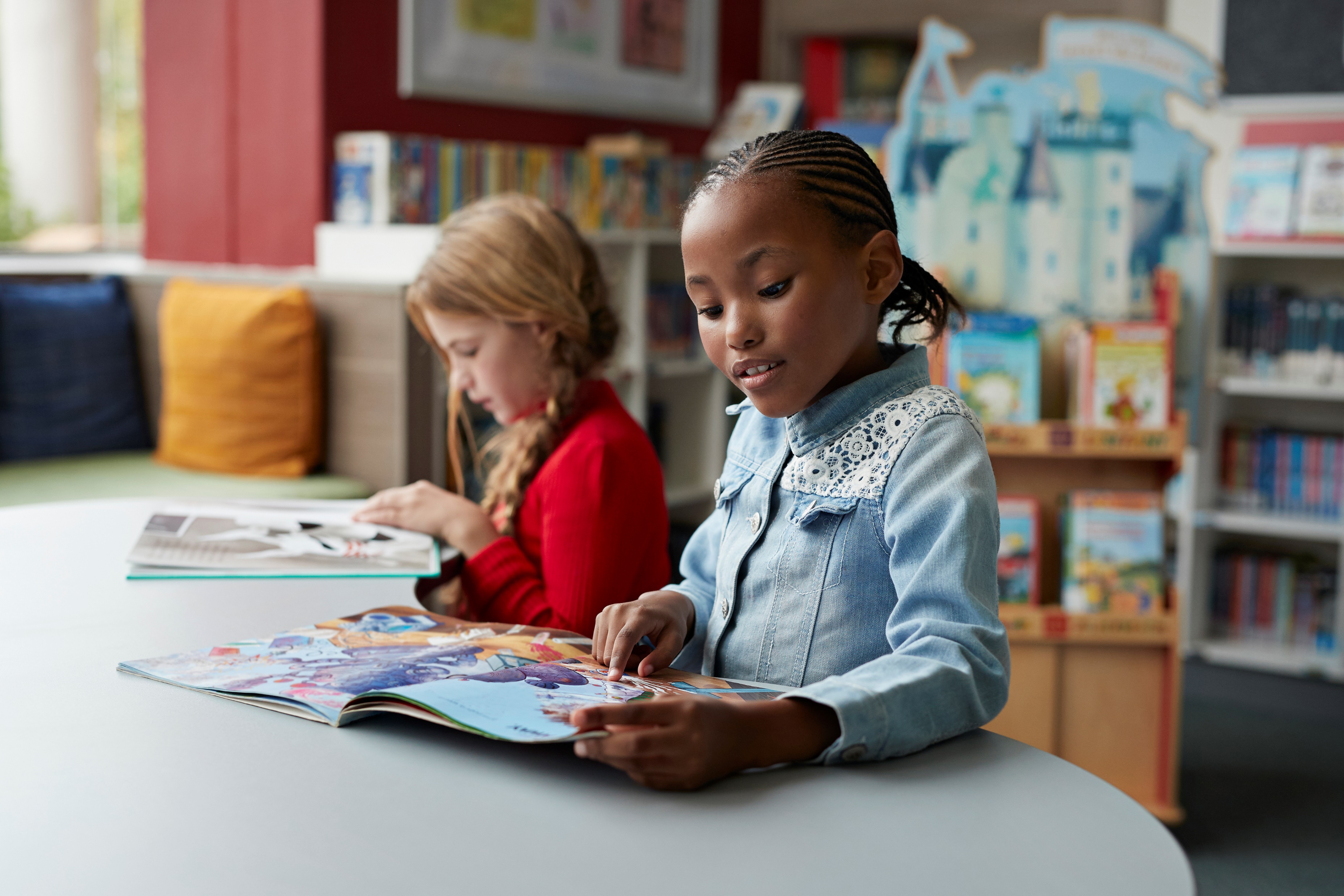 Use Data for Grouping
Follow CKLA
Maximize time 
Set Composite Goals for each student
Table Talk (3 min.)
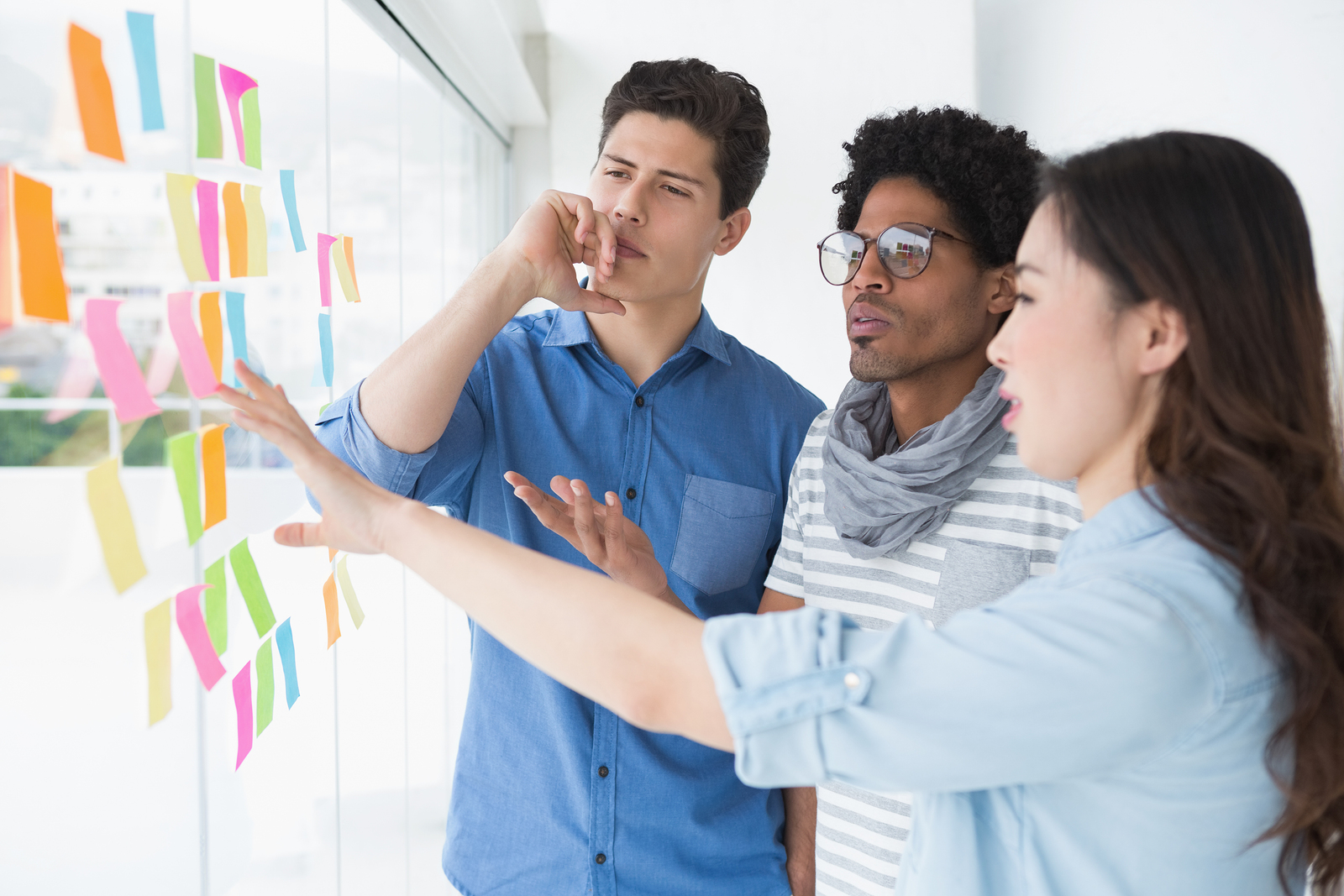 What are you going to do differently for the second semester?
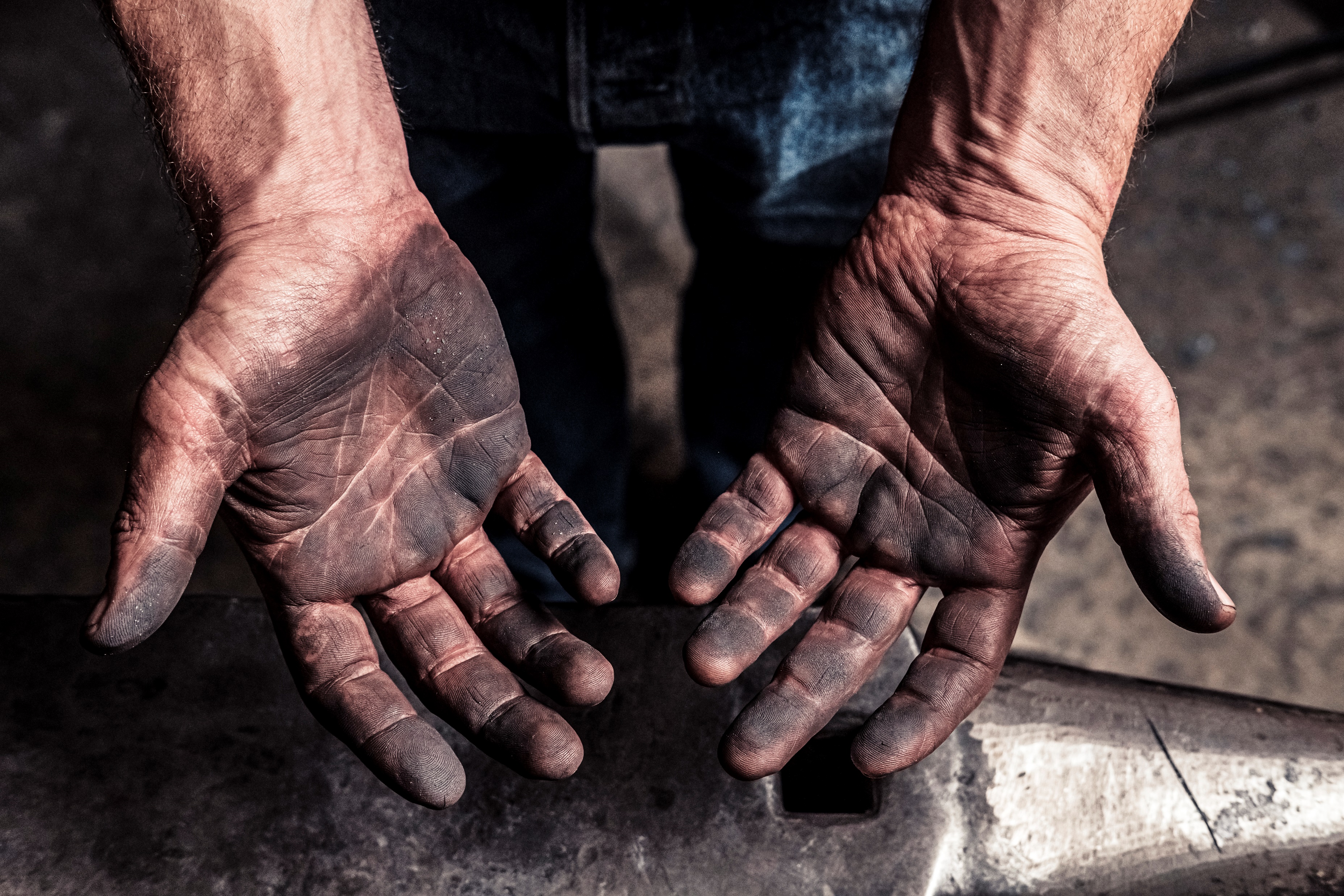 Do you have what it takes?
Do you want to do what it takes?
“Stop researching every aspect of it and debating the pros and cons of it…start doing it”

Jocko Willink
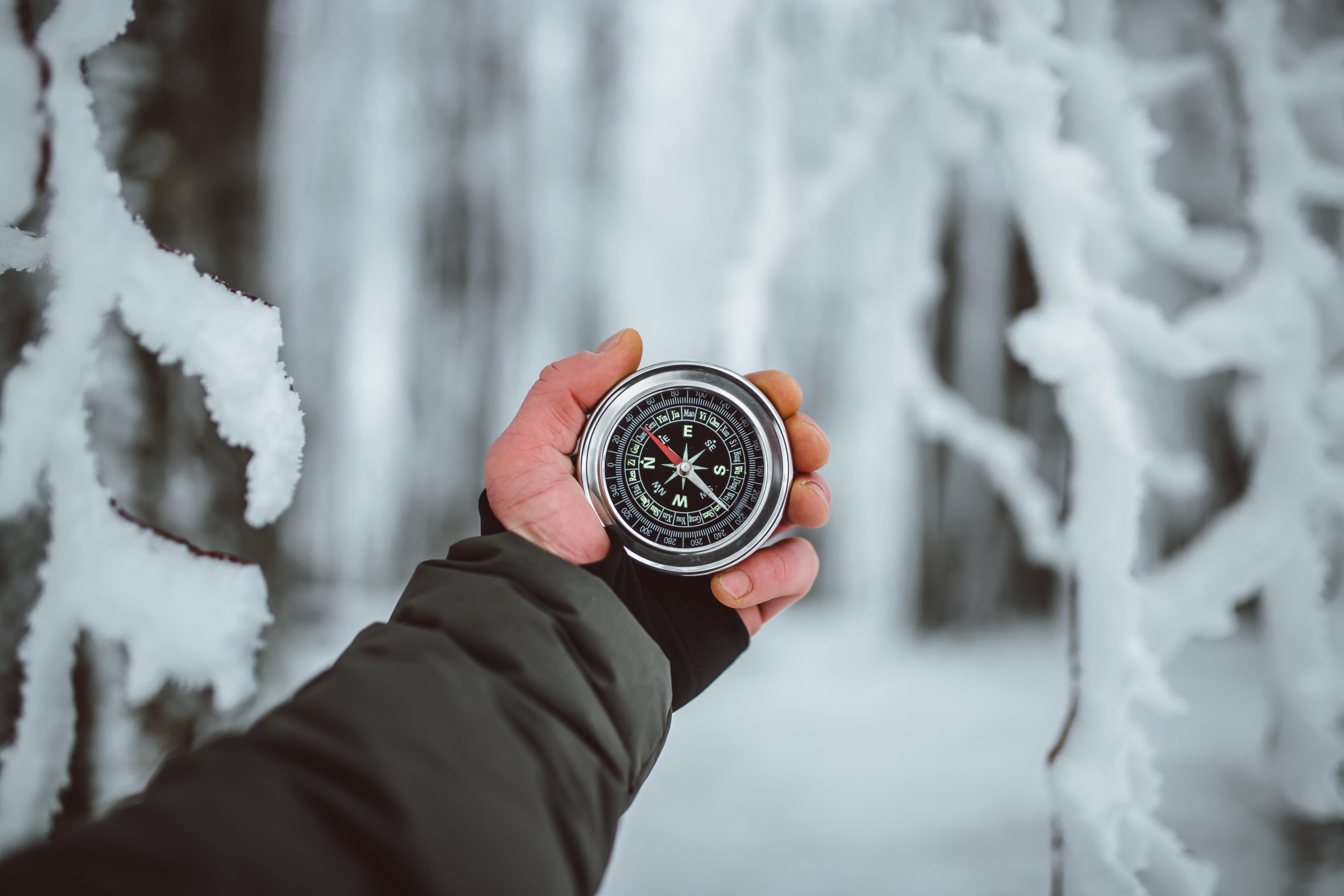